Warm-up
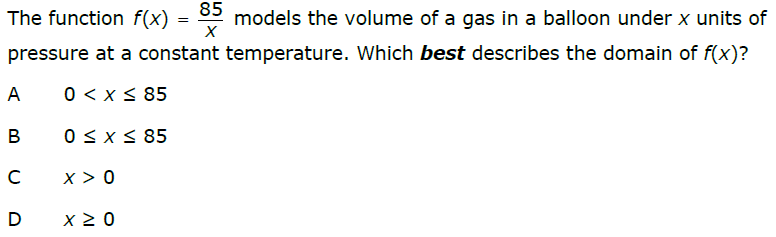 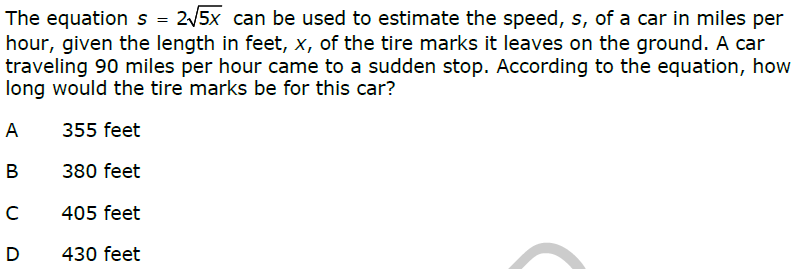 Warm-up
1)  Find the number of distinguishable permutations of the letters in the word   A.      Honolulu             B.  Gravel
2)  A photographer lines up the 11 members of a family in a single line in order to take a photograph.  How many different ways can the photographer arrange the family members for the picture?
3)  How many different licenses plates are possible with 4 digits and 2 letters if digits and letters cannot be repeated?
4)  Suppose you have to use the digits 0-9 to create a four digit sequence, and no numbers are repeated.  How many different sequences are possible if the pin cannot start with 0?
5) A group of 8 people was randomly selected from the SGA, which has 10 freshmen, 12 sophomores, 8 juniors, and 11 seniors.  Determine the number of different groups that can be created if there are 2 freshmen, 1 sophomore, 3 juniors, and 2 seniors.
Homework Answers
1) 20			2) 3024		3) 55440

4) 70			5) 462		6) 190

7) 6			8) 6			9) 220

10) 120		11) 420		12) 40

13) 120		15) 720
Sample Spaces, Subsets and Basic Probability
Sample Space
Sample Space: The set of all possible outcomes of an experiment.
List the sample space, S,  for each of the following:
a. Tossing a coin
S = {H,T}
b. Rolling a six-sided die
S = {1,2,3,4,5,6}
c. Drawing a marble from a bag that contains two red, three blue and one white marble
S = {red, red, blue, blue, blue, white}
Intersections and Unions of Sets
The intersection of two sets (A AND B) is the set of all elements in both set A AND set B.
The union of two sets (A OR B) is the set of all elements in set A OR set B (or both).
Example: Given the following sets, find A and B and A or B
	A = {1,3,5,7,9,11,13,15}    B = {0,3,6,9,12,15}
	A and B = {3,9,15}
	A or B = {0,1,3,5,6,7,9,11,12,13,15}
[Speaker Notes: Stress that intersection means AND and that union means OR]
Venn Diagrams
Sometimes drawing a diagram helps in finding intersections and unions of sets.
A Venn Diagram is a visual representation of sets and their relationships to each other using overlapping circles. Each circle represents a different set.
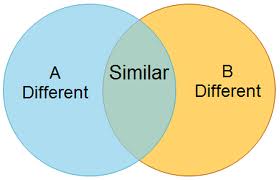 Use the Venn Diagram to answer the questions below:
Factors of 12
	           1
6     12         2
                         4
Factors of 16
8   

16
A                                                                         B




What are the elements of set A? 
{1,2,3,4,6,12}
What are the elements of set B?   
{1,2,4,8,16}
3. 	Why are 1, 2, and 4 in both sets?
Factors of 16
8

16
Factors of 12
	           1
6     12         2
                         4
A                                                                      B




4. 	What is A and B?  
{1,2,4}
5.	What is A or B?  
{1,2,3,4,6,8,12,16}
[Speaker Notes: Explain to students that the intersection is the overlap of the circles and the union is everything in both circles.]
In a class of 60 students, 21 sign up for chorus, 29 sign up for band, and 5 take both. 15 students in the class are not enrolled in either band or chorus.
6. Put this information into a Venn Diagram. If the sample space, S, is the set of all students in the class, let students in chorus be set A and students in band be set B.
7. What is A and B?
8. What is A or B?
S. Students in the class					15
B. Students in Band


	     24
A. Students in Chorus


		  5
16
A or B = {45}

A and B = {5}
Complement of a set
The complement of a set is the set of all elements NOT in the set.
The complement of a set, A, is denoted as AC or A’ 
Ex:  	S = {…-3,-2,-1,0,1,2,3,4,…}
			A = {…-2,0,2,4,…}
If A is a subset of S, what is AC?
	AC = {-3,-1,1,3,…}
[Speaker Notes: Stress that compliment means NOT]
S. Students in the class					15
B. Students in Band


	     24
A. Students in Chorus


16		      5
What is A’?	BC?
	{39}		{31}
What is (A and B)C?
	{55}
What is (A or B)C?
	{15}
Basic Probability
Probability of an event occurring is:
		P(E) = Number of Favorable Outcomes
			      Total Number of Outcomes
Your answer can be written as a fraction or a %.  (Remember to write it as a %, you need to multiply the decimal by 100)
We can use sample spaces, intersections, unions, and complements of sets to help us find probabilities of events.
 Note that P(AC) is every outcome except (or not) A, so we can find P(AC) by finding 1 – P(A)
[Speaker Notes: Discuss with students that the probabilities of all possible outcomes must add to 1, so the probability of something not happening would be 1 minus the probability of the event occuring.]
An experiment consists of tossing three coins.
List the sample space for the outcomes of the experiment.
	{HHH, HHT, HTH, HTT, THH, THT, TTH, TTT}
Find the following probabilities:
P(all heads)	
	1/8 or 12.5%
b. 	P(two tails)
	3/8  or 37.5%
P(no heads)
	1/8  or 12.5%
P(at least one tail)
	7/8  or 87.5%
How could you use complements to find d?
	The complement of at least one tail is no tails, so you could do 1 – P(no tails) = 1 – 1/8 = 7/8  or 87.5%
A bag contains six red marbles, four blue marbles, two yellow marbles and 3 white marbles. One marble is drawn at random.
List the sample space for this experiment.
	{r, r, r, r, r, r, b, b, b, b, y, y, w, w, w}
Find the following probabilities:
	a. P(red)
		2/5  or 40%
	b. P(blue or white)
		7/15  or 47%
	c. 	P(not yellow)
		13/15  or 87%
Given the Venn Diagram below, find the probability of the following if a student was selected at random:


16.)  P( blonde hair) 
	       13/26 or ½ or 0.5 or 50%
17.)  P(blonde hair and blue eyes) 
		8/26 or 4/13 or 0.308 or 30.8%
18.)  P(blonde hair or blue eyes)
		15/26 or 0.577 or 57.7%
19.)  P(not blue eyes)
		16/26 or 8/13 or 0.615 or 61.5%
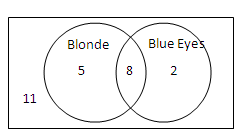